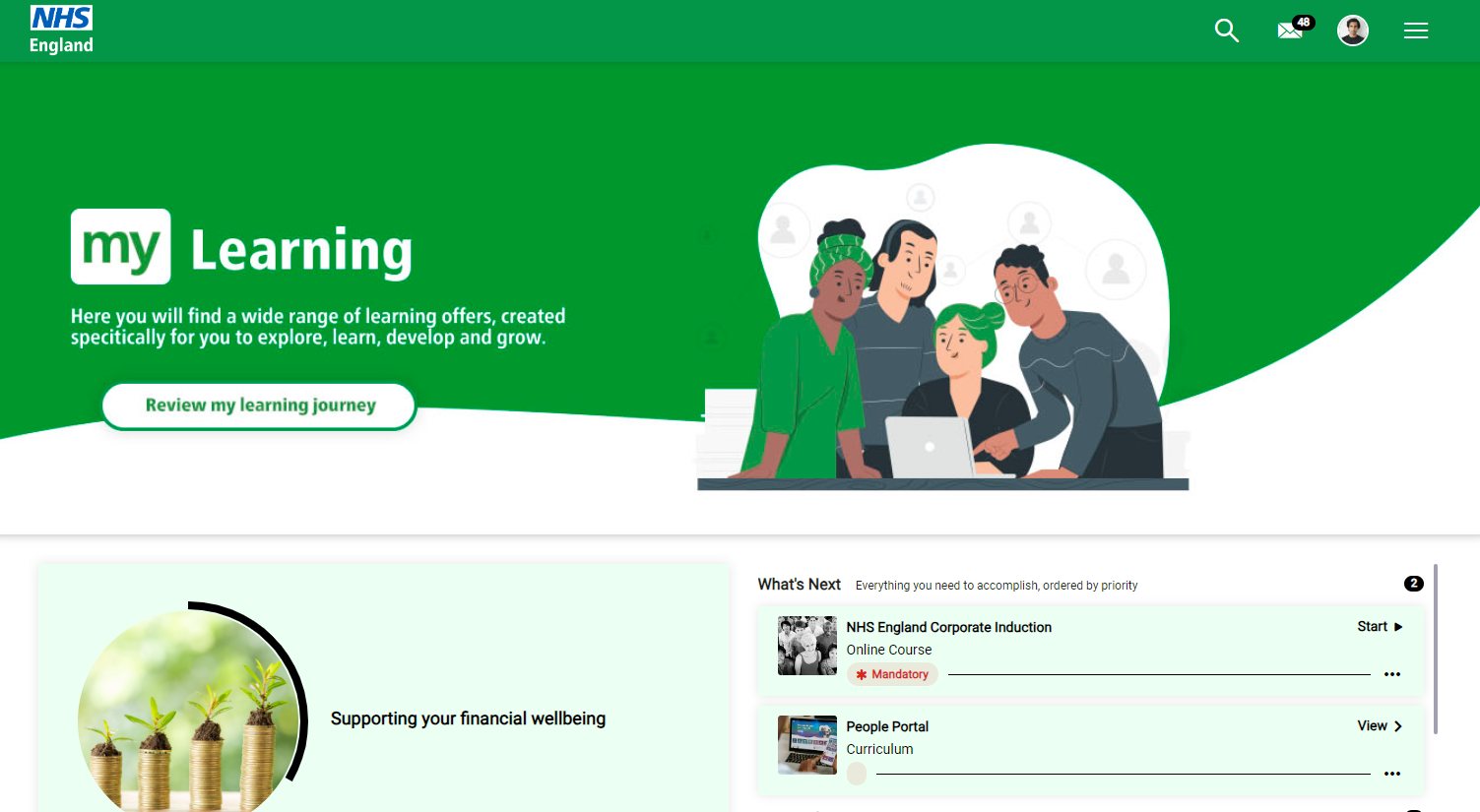 Able to add buttons on the welcome banner as well as text to help with accessibility
Request to remove the shadow under the welcome banner
Pages which are Absorb engage related has white background
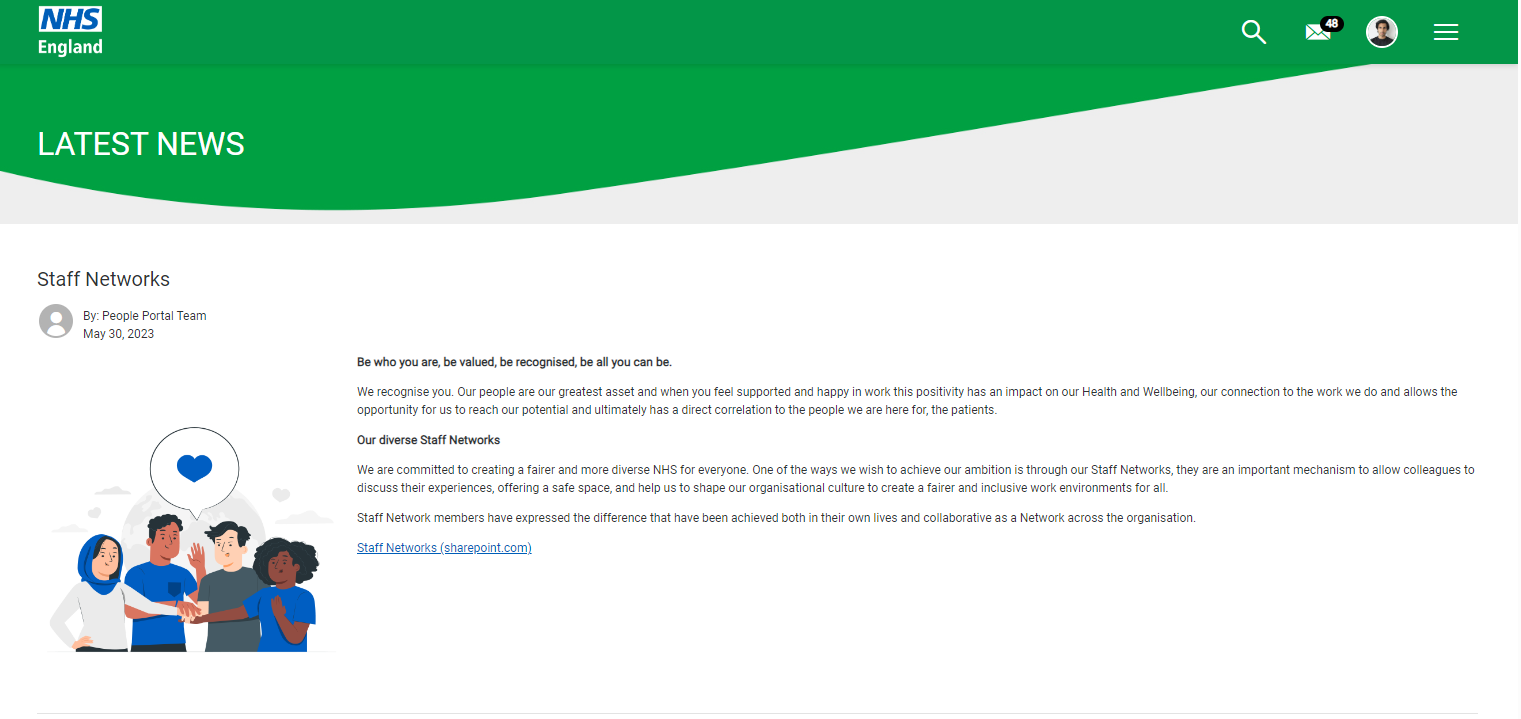 Standard pages have grey background
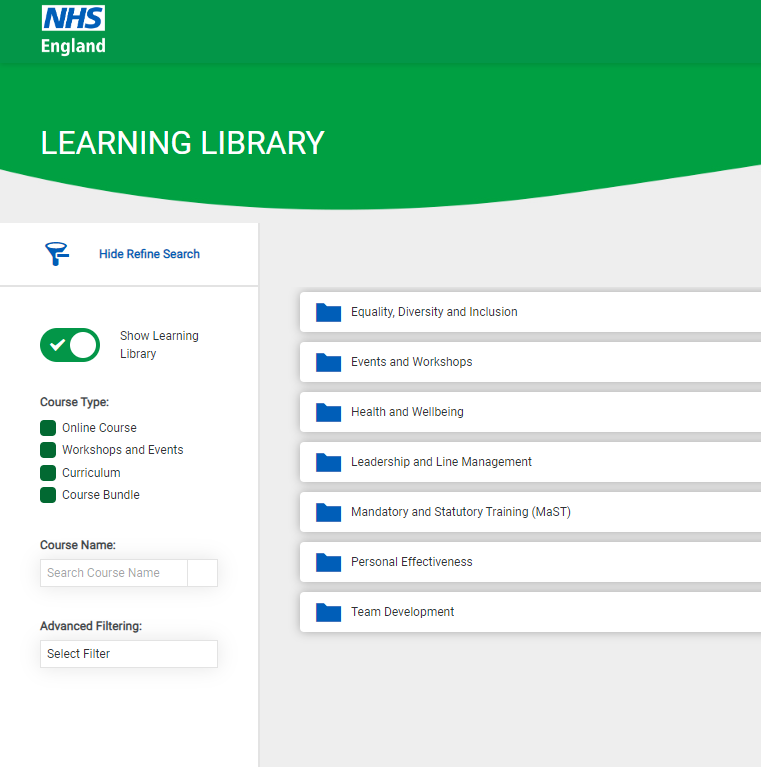 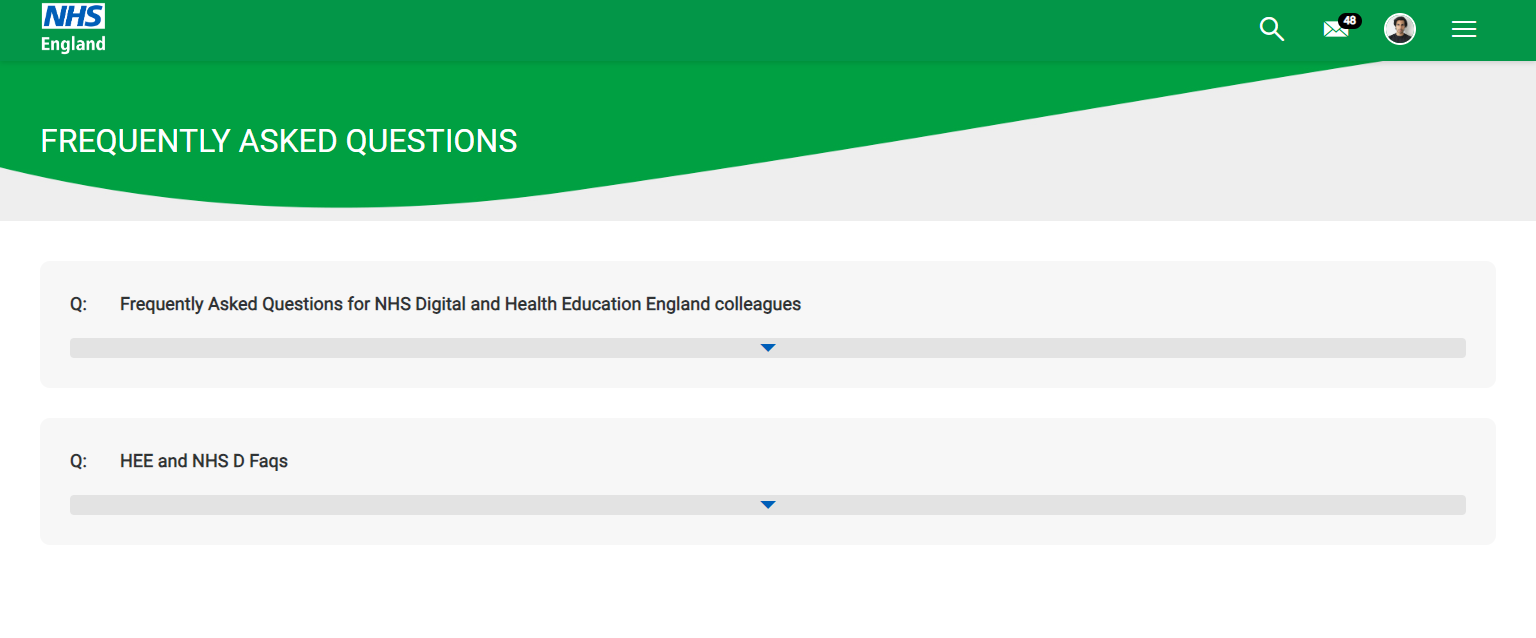 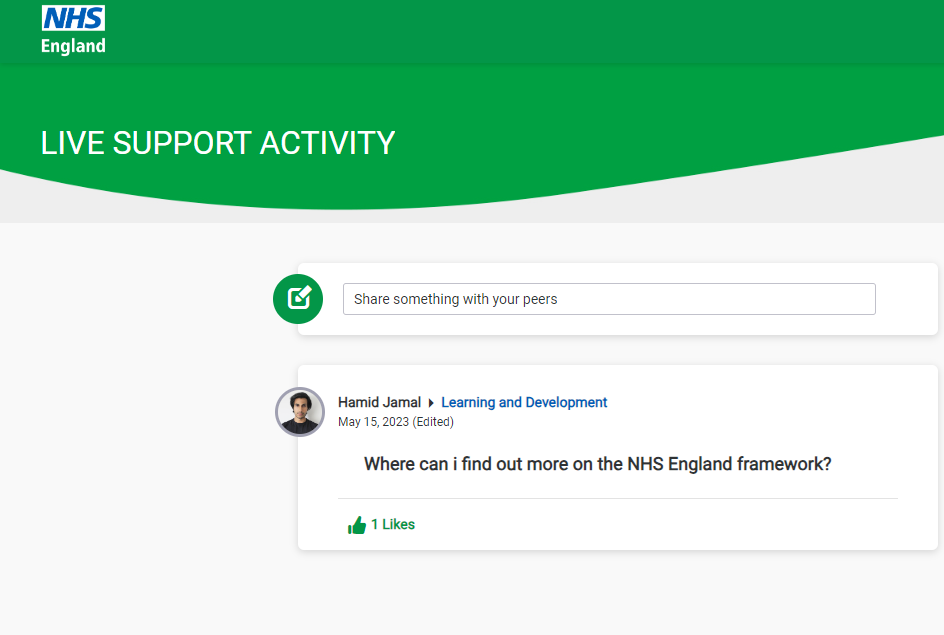 Make the tiles have round corners
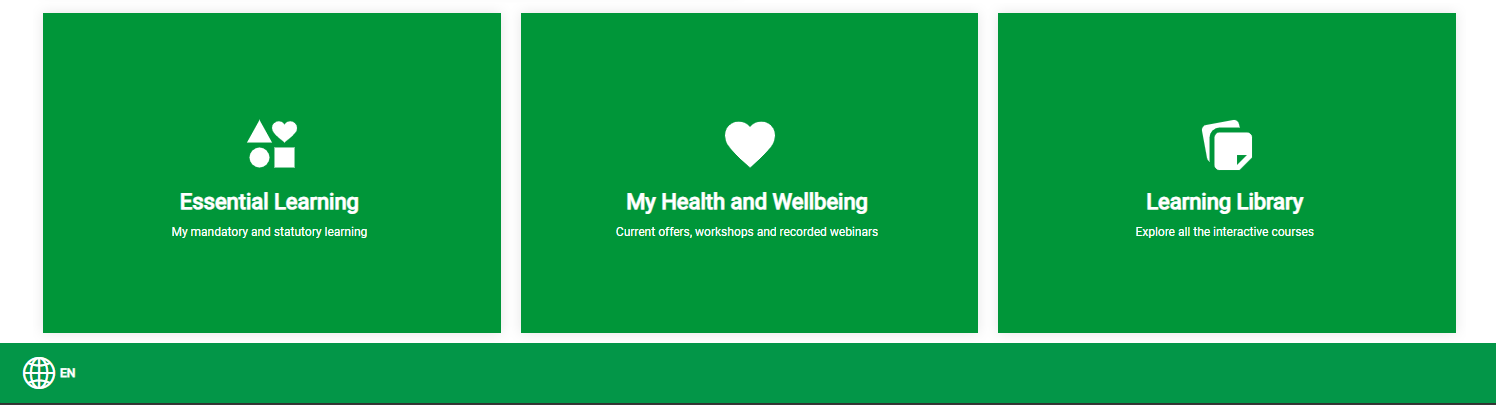 Options to hide the footer or align the information at the bottom as the there is too much empty space when only adding quick links
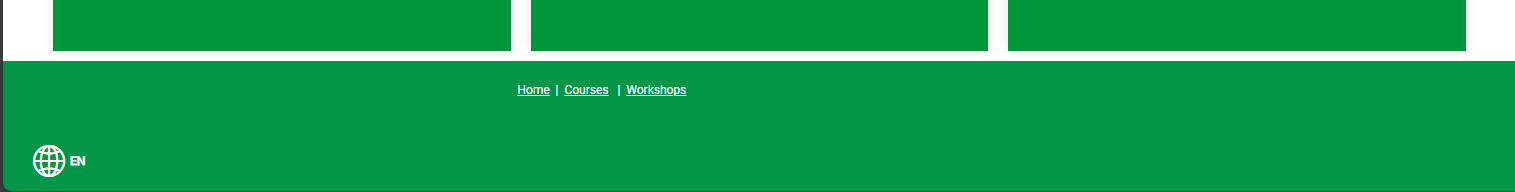 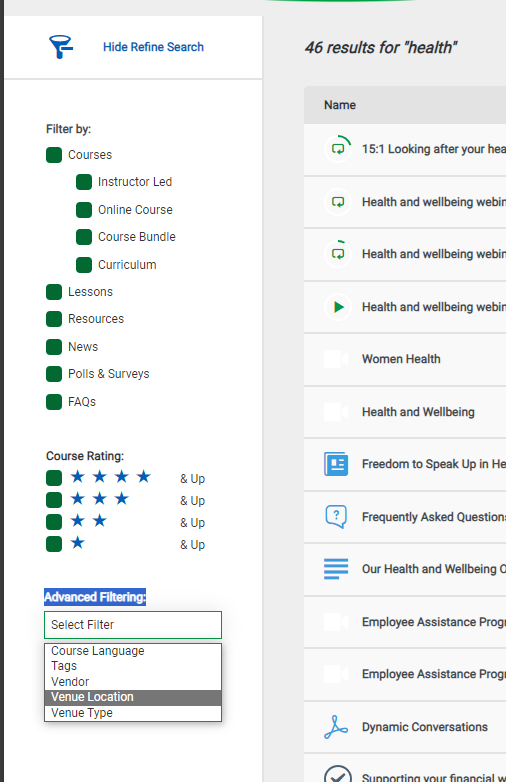 Options to hide filters as not all would be relevant to everyone.
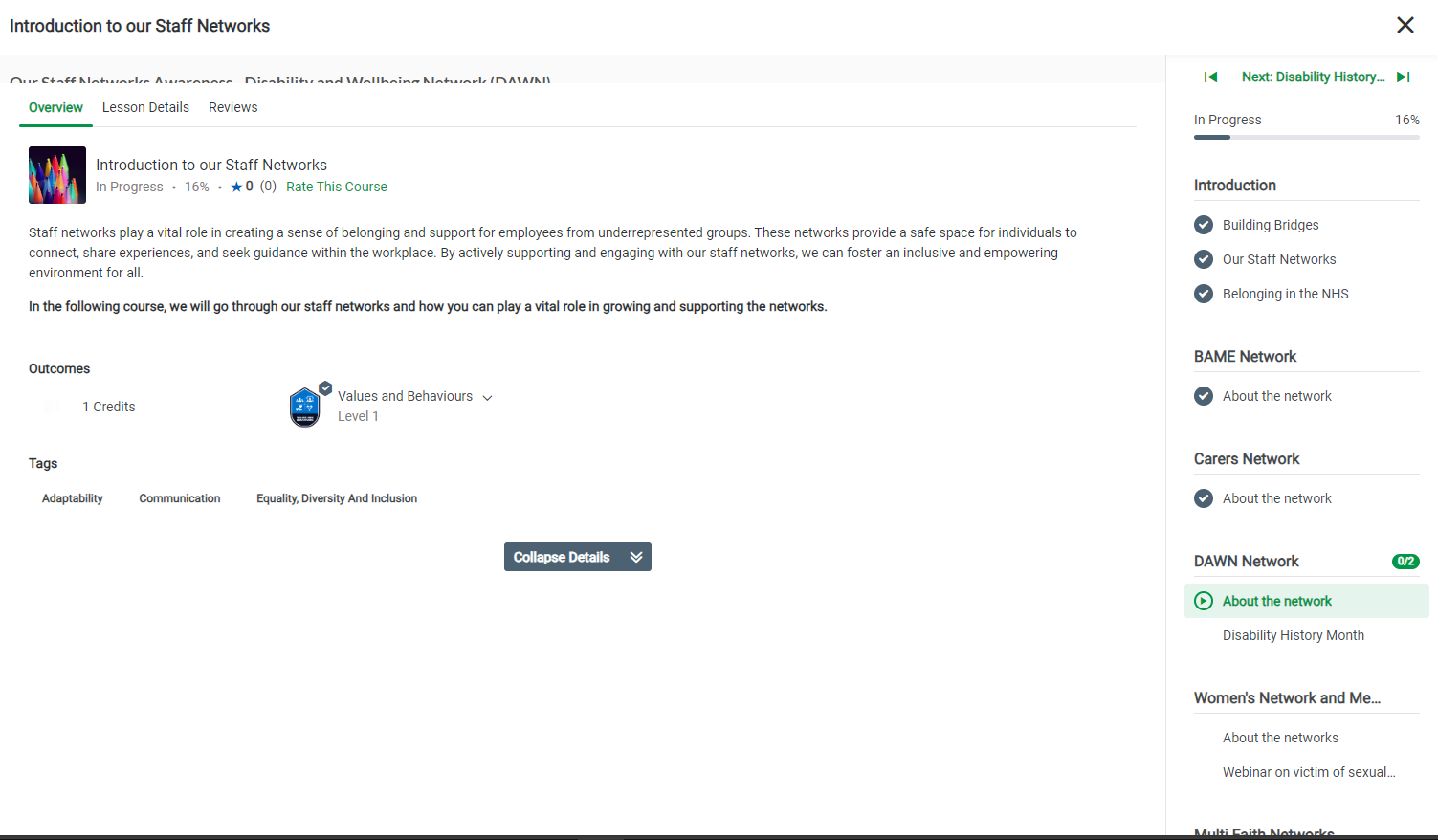 From our testing, the following button placement would be better larger.
User testing shows the colour of the whole bar will be better/visible in a different colour as it’s not clear if they part of a hidden collapse options
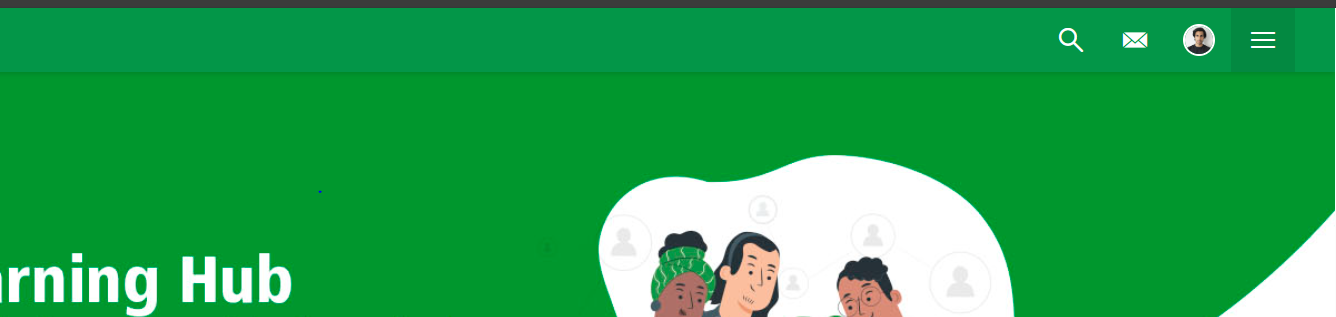 Having options to add navigation buttons or site map